EWALUACJA WEWNĘTRZNAPOLONIJNA
PRZEDSZKOLE WSPOMAGA ROZWÓJ DZIECI Z UWZGLĘDNIENIEM ICH INDYWIDUALNEJ SYTUACJI
WYMAGANIE 6

CZERWIEC 2020
PODSTAWA PRAWNA
Ustawa z dnia 14 grudnia 2016 r. o Prawo oświatowe (t.j. Dz.U. z 2017 r., poz. 59)

Rozporządzenie MEN z dnia 25 sierpnia 2017 r. w sprawie nadzoru pedagogicznego (Dz.U. z 2017r., poz. 1658)

Rozporządzenie MEN z dnia 11 sierpnia 2017 r. w sprawie wymagań wobec szkół i placówek (Dz.U. z 2017, poz. 1611)
CELE EWALUACJI
Pytania kluczowe
Czy w przedszkolu rozpoznaje się indywidualne potrzeby i możliwości dzieci oraz sytuacje społeczną każdego dziecka?
Czy informacje z przeprowadzonego rozpoznania są wykorzystywane w realizacji działań edukacyjnych? 
Czy w opinii badanych wsparcie otrzymywane w przedszkolu odpowiada potrzebom dzieci?
Czy przedszkole współpracuje z innymi podmiotami świadczącymi poradnictwo i pomoc dzieciom, zgodnie z ich potrzebami i sytuacją społeczną?
Czy w przedszkolu są realizowane działania antydyskryminacyjne obejmujące całą społeczność przedszkola?
Wyniki ankiet
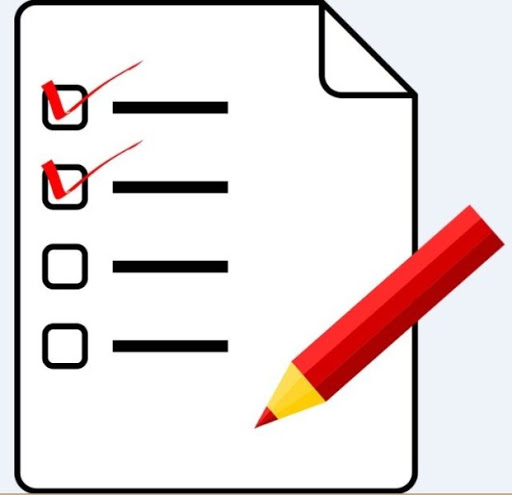 W ankiecie udział wzięło 51 rodziców, co stanowi 51 % społeczności.
W jaki sposób nauczyciele pozyskują informacje o potrzebach i możliwościach Państwa dziecka?
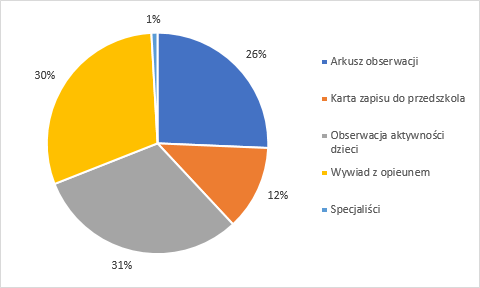 Czy Państwa dziecko ma szczególne potrzeby, które wymagają indywidualnego podejścia?
Czy powiadomiliście Państwo o tych potrzebach nauczycieli grupy, do której uczęszcza dziecko?
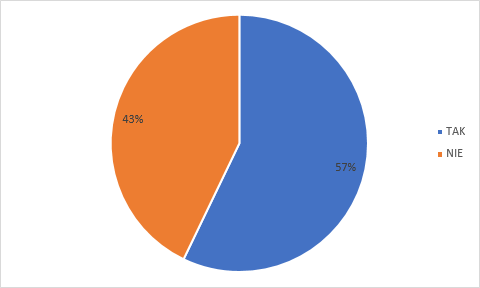 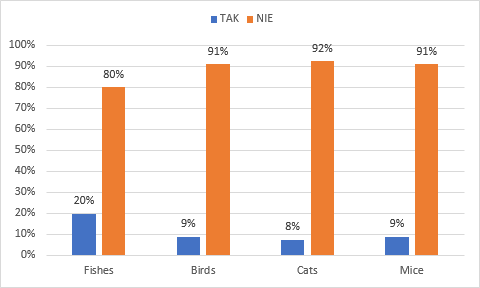 Czy w Państwa ocenie przedszkole podejmuje działania odpowiednie do potrzeb Waszego dziecka?
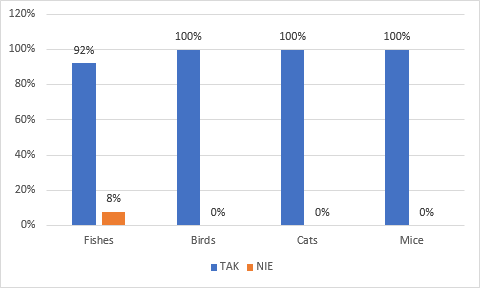 Czy Państwa dziecko ma jakieś szczególne uzdolnienia, zainteresowania?
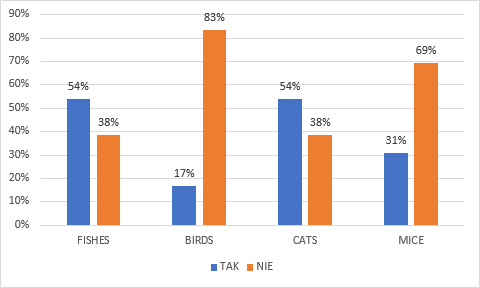 Czy otrzymujecie Państwo od nauczycieli informacje o rozpoznawanych przez przedszkole potrzebach, możliwościach, uzdolnieniach, zainteresowaniach dziecka?
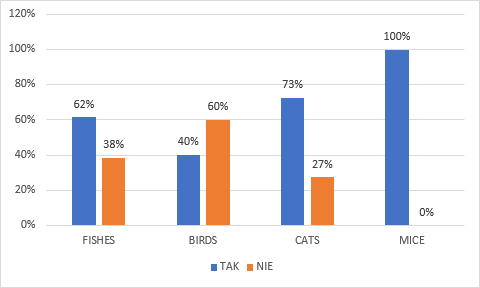 Czy przedszkole wspiera uzdolnienia, szczególnie zainteresowania dziecka?
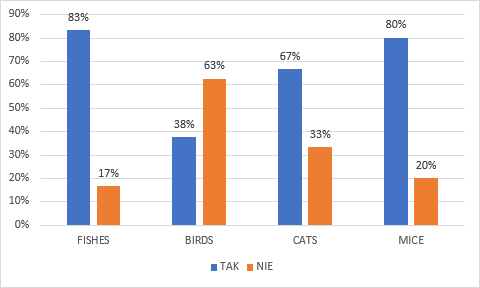 Czy w Państwa opinii dziecko potrzebuje skorzystania z form pomocy oferowanych przez przedszkole?
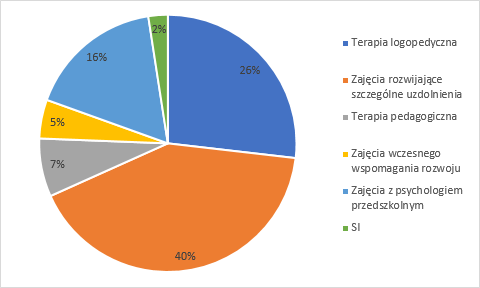 Jeśli tak, to czy w przedszkolu jest znana ta sytuacja?
Czy Państwa dziecko znajduje się w szczególnej sytuacji społecznej, o której powinno wiedzieć przedszkole, aby potrafiło wspierać dziecko?
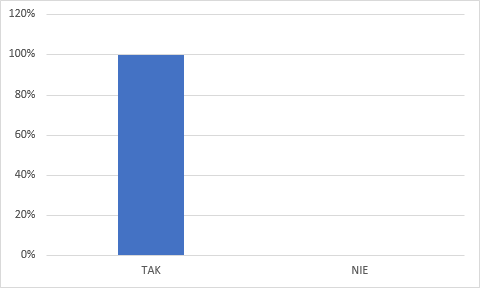 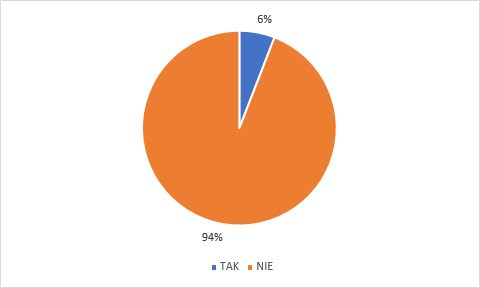 Czy przedszkole podjęło działania uwzględniające tę sytuacje?
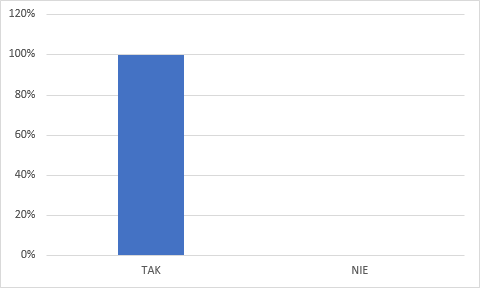 Czy Państwa zdaniem w przedszkolu można zauważyć jakiekolwiek formy dyskryminacji?
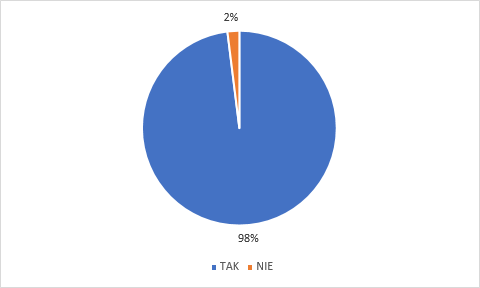 WNIOSKI